Химия
8
класс
Тема : 
Степень окисления химических элементов.
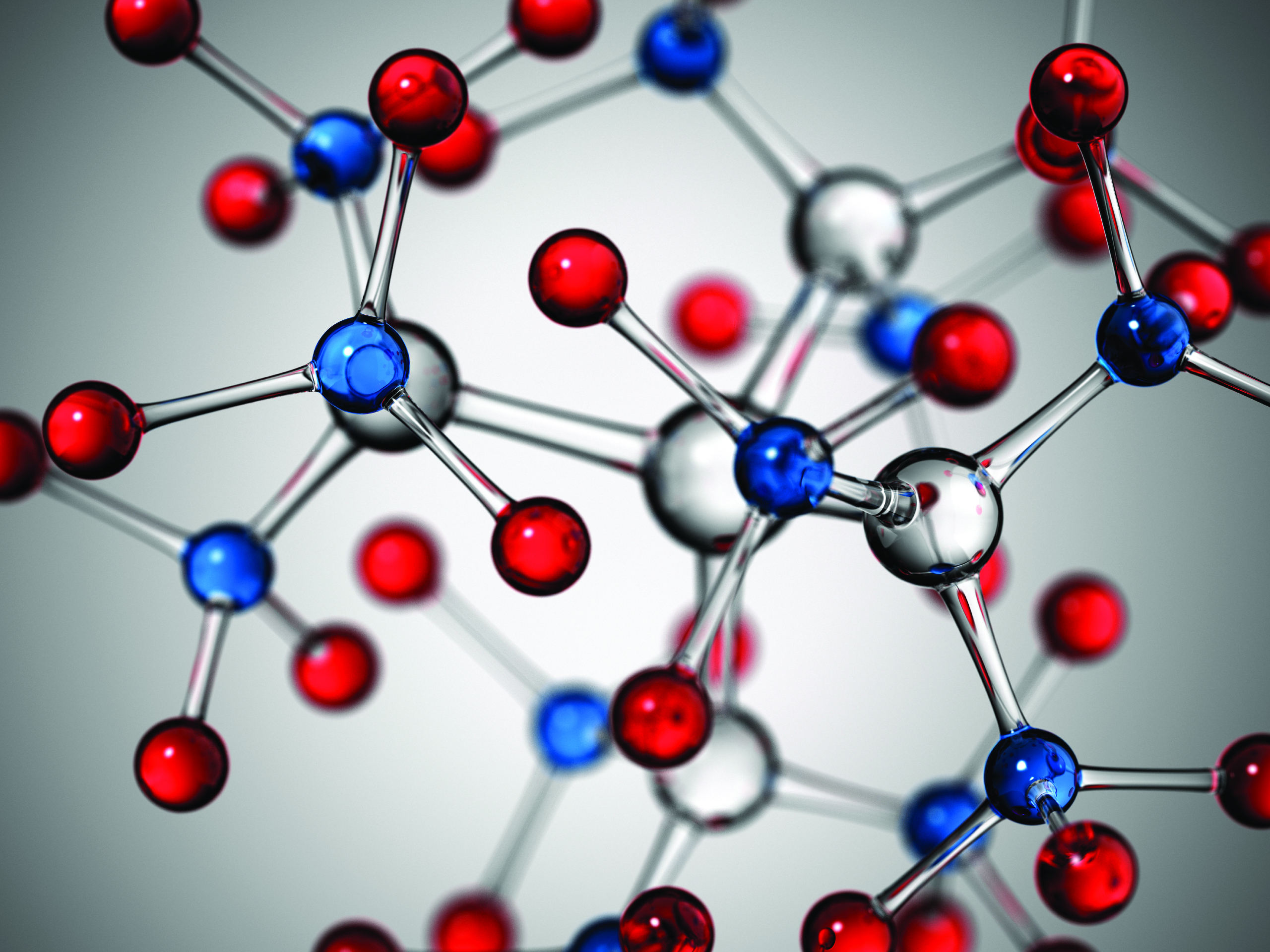 СТЕПЕНЬ ОКИСЛЕНИЯ
1. Выберите вещество с ионным типом кристаллической решётки:а) поваренная соль б) алюминийв) пластилин

2. Выберите вещество с атомным типом кристаллической решётки:а) железоб) оксид углерода (IV)в) оксид кремния (IV)
[Speaker Notes: Пытались взаимосвязьвеществ]
СТЕПЕНЬ ОКИСЛЕНИЯ
3. Выберите вещество с молекулярным типом кристаллической решётки:а) сульфат натрияб) пластмассав) оксид углерода (IV) 

4. Выберите вещество с металлическим типом кристаллической решётки:а) йодб) кальций в) алмаз
[Speaker Notes: Пытались взаимосвязьвеществ]
СТЕПЕНЬ ОКИСЛЕНИЯ
1. Выберите вещество с ионным типом кристаллической решётки:а) поваренная соль б) алюминийв) пластилин

2. Выберите вещество с атомным типом кристаллической решётки:а) железоб) оксид углерода (IV)в) оксид кремния (IV)
[Speaker Notes: Пытались взаимосвязьвеществ]
СТЕПЕНЬ ОКИСЛЕНИЯ
3. Выберите вещество с молекулярным типом кристаллической решётки:а) сульфат натрияб) пластмассав) оксид углерода (IV) 

4. Выберите вещество с металлическим типом кристаллической решётки:а) йодб) кальций в) алмаз
[Speaker Notes: Пытались взаимосвязьвеществ]
СТЕПЕНЬ ОКИСЛЕНИЯ
Только в 1860 г. Атомно-молекулярное учение было
признано всеми учеными, и с его точки зрения стали
рассматривать все химические превращения.
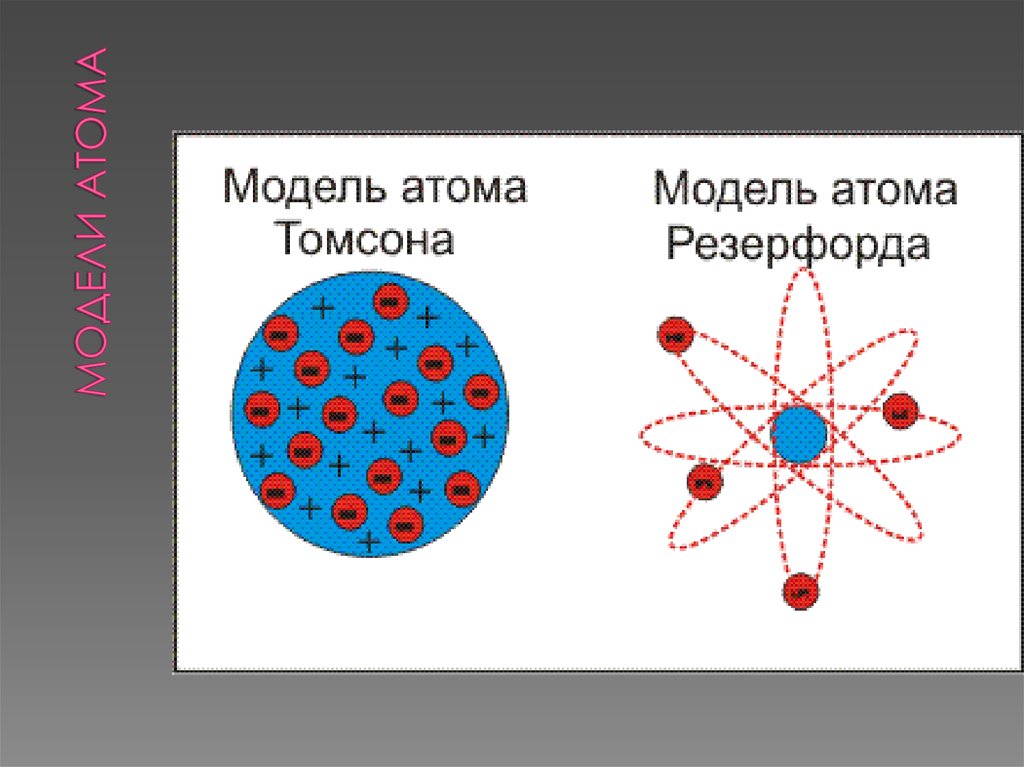 [Speaker Notes: Пытались взаимосвязьвеществ]
СТЕПЕНЬ ОКИСЛЕНИЯ
Молекула – это электрически нейтральная частица, образованная из двух или более связанных ковалентными связями атомов.
Ион – электрически заряженная неэлементарная
частица, получаемая в процессе ионизации. Имеет
Положительный или отрицательный заряд.
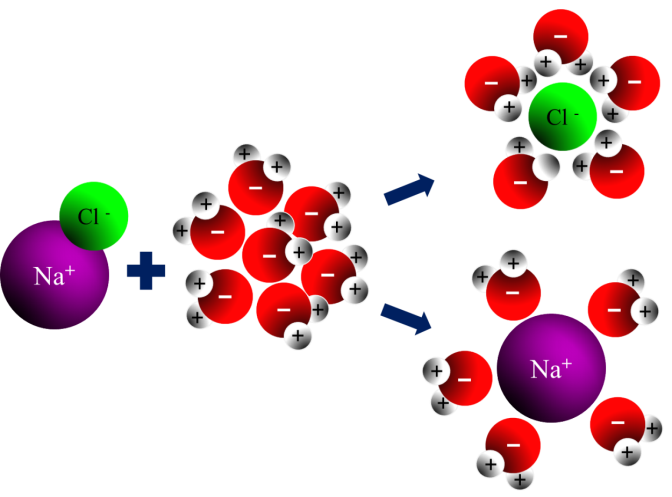 [Speaker Notes: Пытались взаимосвязьвеществ]
СТЕПЕНЬ ОКИСЛЕНИЯ
Степень окисления – это условный заряд атома химического элемента в соединении, вычисленный на основе предположения, что все соединения (и ионные, и ковалентные полярные) состоят только из ионов .
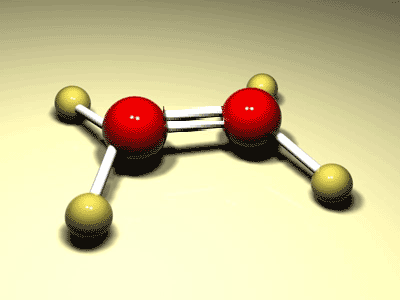 [Speaker Notes: Пытались взаимосвязьвеществ]
СТЕПЕНЬ ОКИСЛЕНИЯ
Значение степени окисления определяется числом
электронов, смещённых от данного атома к атому
более электроотрицательного элемента.
  Степень окисления имеет знак «+», если электроны
отданы
       Na0  -1e  =  Na+1
   и знак «-», если электроны приняты 
     Cl0  +1e  =  Cl-1
[Speaker Notes: Пытались взаимосвязьвеществ]
СТЕПЕНЬ ОКИСЛЕНИЯ
Степень окисление – число условно отданных
или принятых электронов. 
K+12S+6O-24

     При записи степени окисления знаки (+) или (-)
ставят перед цифрой, цифра «1» пишется.
[Speaker Notes: Пытались взаимосвязьвеществ]
СТЕПЕНЬ ОКИСЛЕНИЯ
Степень окисления простых веществ равна нулю
         Например: S0, H02, O02.
Максимальная (высшая) степень окисления равна   номеру группы (элемент на первом месте)
          Например: P2+5O5 , S+6F6.
      Если степень окисления переменная – будет указано в скобках.
Минимальная степень окисления  равна – ( 8 – номер группы) (элемент на втором месте)
          Например:  Li3P-3.
[Speaker Notes: Пытались взаимосвязьвеществ]
СТЕПЕНЬ ОКИСЛЕНИЯ
Постоянные степени окисления:
H+1 (кроме гидридов активных металлов, например: Na+1H-1)
O-2 (кроме O+2F2, H2O2-1,пероксидов металлов)
F-1
[Speaker Notes: Пытались взаимосвязьвеществ]
СТЕПЕНЬ ОКИСЛЕНИЯ
Постоянные степени окисления:
d) металлы первой группы (кроме Cu, Au) –степень окисления +1
e) металлы второй группы (кроме Hg) – степень окисления  +2
f)  металлы третьей группы – степень окисления +3
[Speaker Notes: Пытались взаимосвязьвеществ]
СТЕПЕНЬ ОКИСЛЕНИЯ
[Speaker Notes: Пытались взаимосвязьвеществ]
СТЕПЕНЬ ОКИСЛЕНИЯ
K2SO4
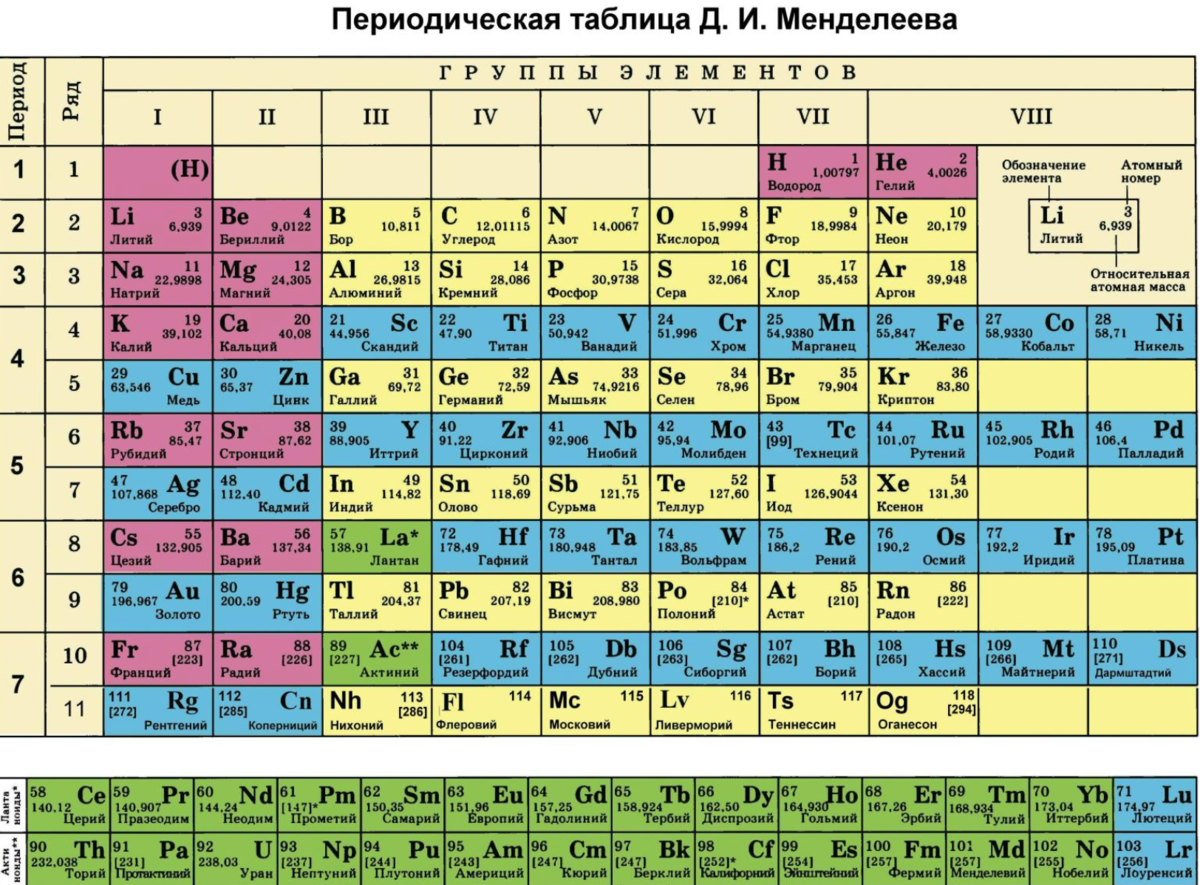 Сульфат калия
Составим уравнение:
(+1·2 +х + (-2)·4)=0
+2+х – 8 =0
+2+х= + 8
х=+8 - 2
х = +6
[Speaker Notes: Пытались взаимосвязьвеществ]
СТЕПЕНЬ ОКИСЛЕНИЯ
Ca(NO3)2

+2 +( х + (-2)·3)·2 = 0 
+2 +2х +(-12) = 0
2х = 10
х = +5
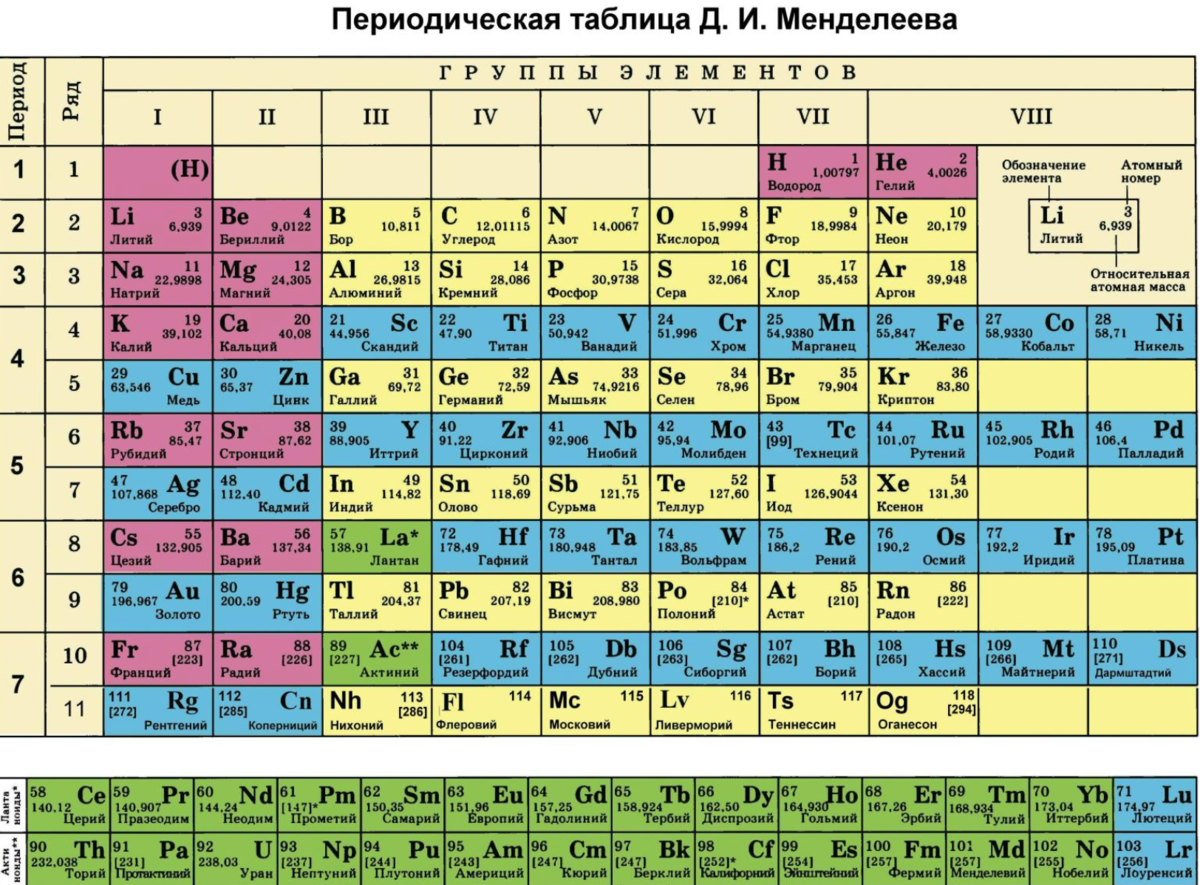 Ca+2(N+5O3-2)2
[Speaker Notes: Пытались взаимосвязьвеществ]
СТЕПЕНЬ ОКИСЛЕНИЯ
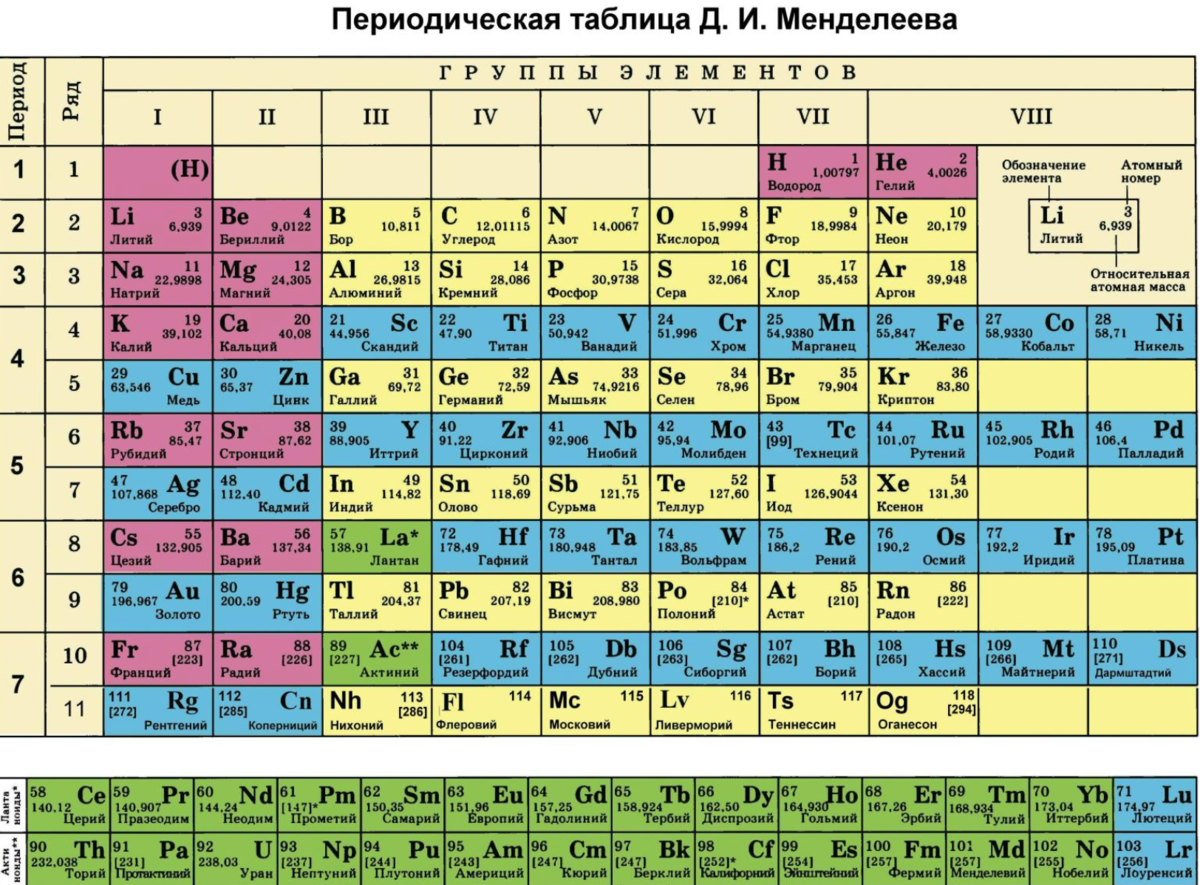 [Speaker Notes: Пытались взаимосвязьвеществ]
СТЕПЕНЬ ОКИСЛЕНИЯ
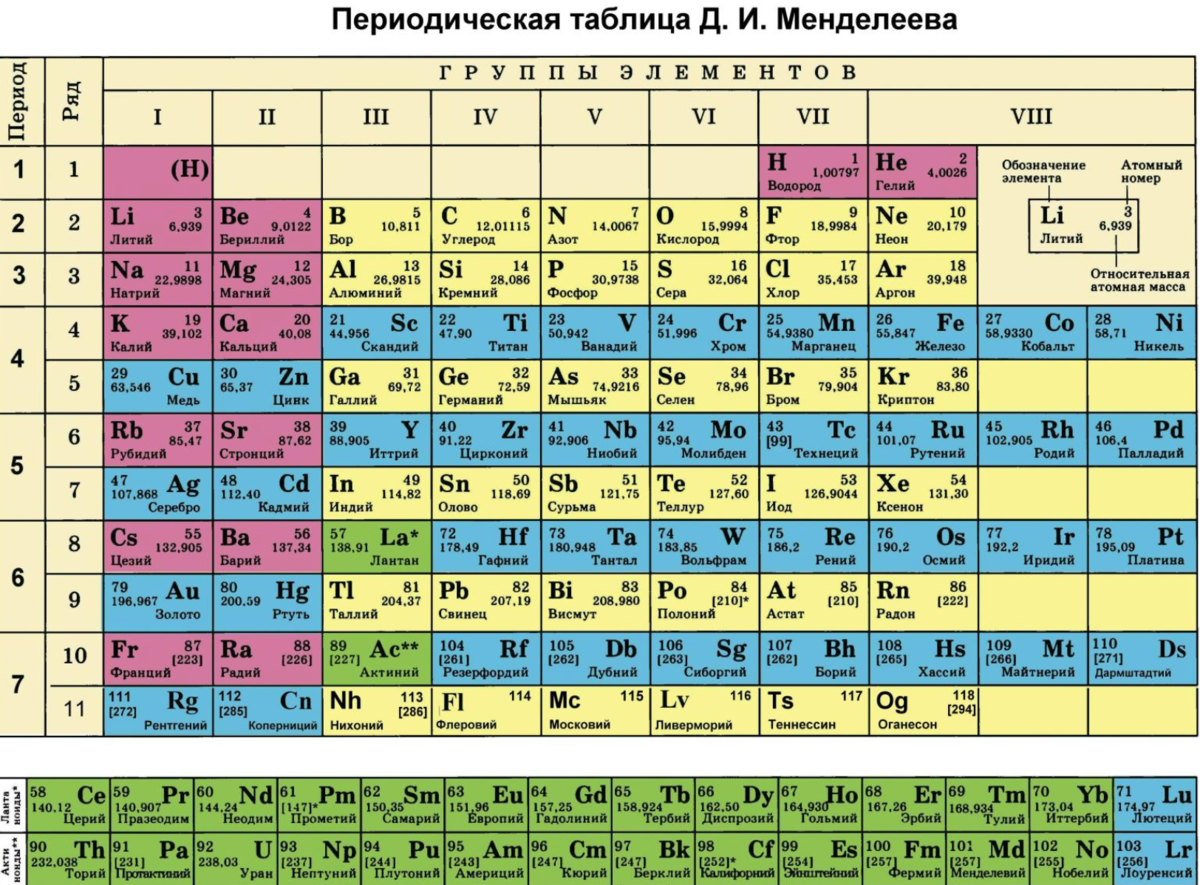 [Speaker Notes: Пытались взаимосвязьвеществ]
СТЕПЕНЬ ОКИСЛЕНИЯ
Расставьте степень окисления:

H2SO3,  H4P2O7,  ZnF2, BaCO3, O2,   Na2SO4.
[Speaker Notes: Пытались взаимосвязьвеществ]
СТЕПЕНЬ ОКИСЛЕНИЯ
H2+1S+4O3-2

 H4+1P2+5O7-2

Zn+2F2-1
Ba+2C+4O3-2 

 O20
 
Na2+1S+6O4-2
[Speaker Notes: Пытались взаимосвязьвеществ]
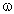 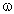 ЗАДАНИЕ ДЛЯ САМОСТОЯТЕЛЬНОЙ РАБОТЫ
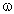 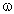 1. Прочитать §18 (стр. 76 - 79)
2. Письменно ответить на вопросы 1- 4 ( стр. 79)